Exploring Story Adaptation
Enriching the Humanities Through Opera
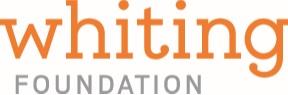 Made possible by the generous support from the
What is story adaptation and how is it relevant to opera?
Today’s Objectives:

Analyze an opera synopsis based on a literary work.

Compare a literary work with the opera adaptation synopsis.

Identify elements of adaptation across multiple versions of the same key scene present in the literary source and opera.

Collaboratively brainstorm a pitch for an opera adaptation of the literary work.
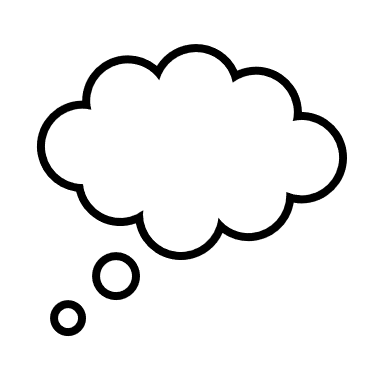 Write down the first word that comes to mind.
Opera
A Midsummer Night’s Dream
Adaptation
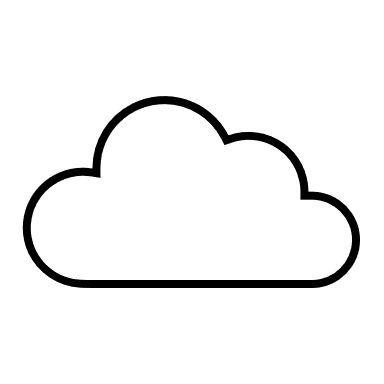 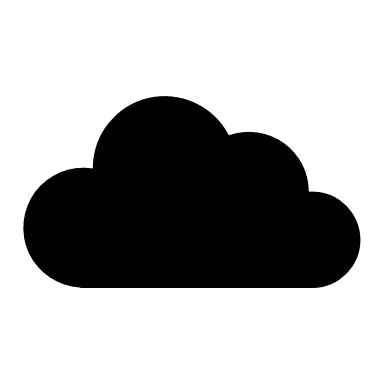 Story Arc Review
Climax
Falling Action
Rising Action
Resolution
Exposition
A Midsummer Night’s Dream Synopsis
In the woods outside Athens, Oberon, King of the Fairies, quarrels with his queen, Tytania, over a boy she refuses to give up. Oberon sends his servant, Puck, to retrieve a magic flower to enchant her and distract her. Meanwhile, Lysander and Hermia flee into the forest to escape a forced marriage, pursued by Demetrius and Helena. Puck accidentally enchants Lysander instead of Demetrius, creating chaos. A group of workers also enters the forest to rehearse a play, and Puck further complicates matters by turning one of them, Bottom, into an ass, causing Tytania to fall in love with him. In the end, the enchantments are undone, the lovers are reconciled, and they all return to Athens for Theseus’s wedding, where the workers perform their play.
Turn & Talk
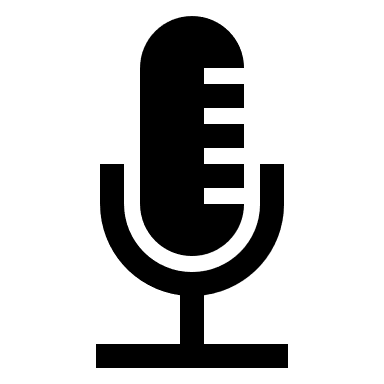 Compare the story structure of A Midsummer Night’s Dream, the literary work and opera.

Is the setting/time period the same for both the opera and literary work?

Is there a difference in point of view? In historical context? In narrative structure?

What else did you notice?
Key Scene #1: Act II, Scene 1: Puck “makes an ass” of Bottom
The mechanicals rehearse their play. Puck transforms Bottom by giving him the head of a donkey (an "ass").
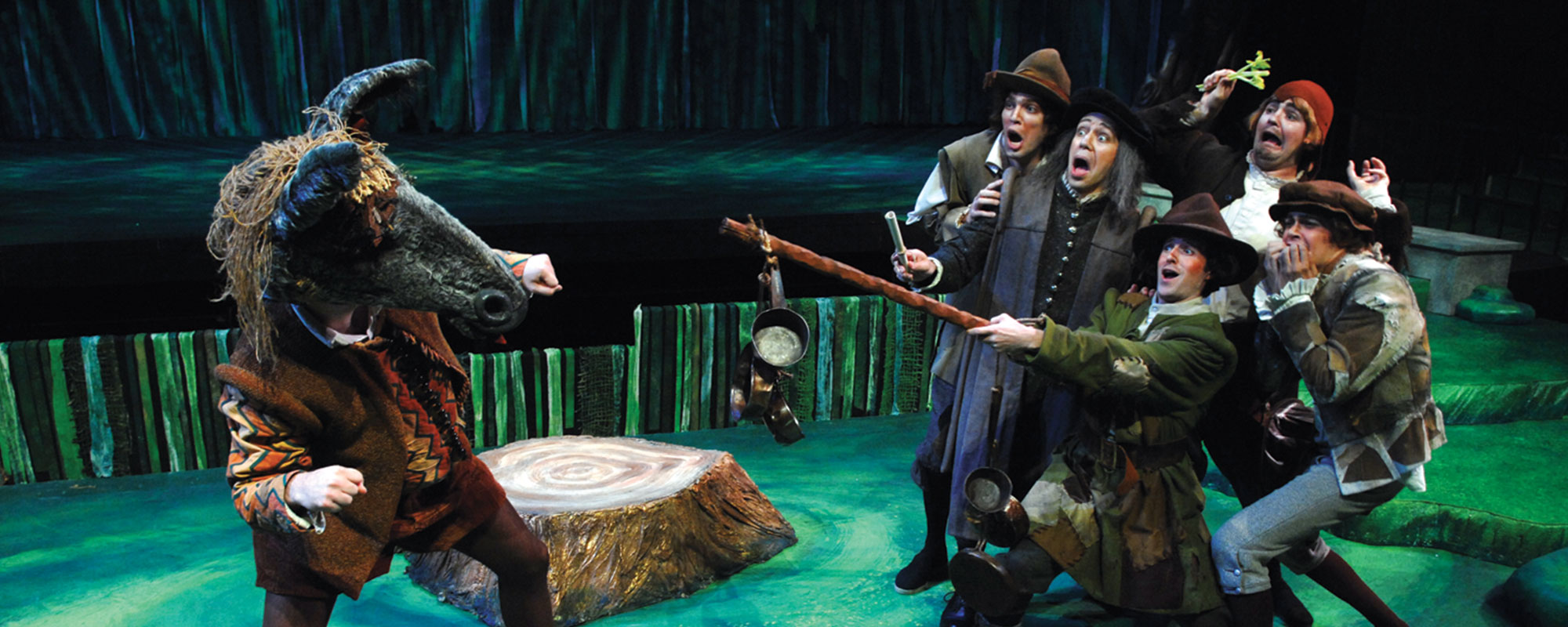 A Midsummer Night’s Dream, Des Moines Metro Opera (photo courtesy of Des Moines Metro Opera)
Key Scene #1 continued
06:19 – 8:50
[Speaker Notes: https://youtu.be/28Xz6P6k2p0?si=TZdM7SqVJVLWOR0F]
Key Scene #2: Act III, Scene 2: Pyramus and Thisbe
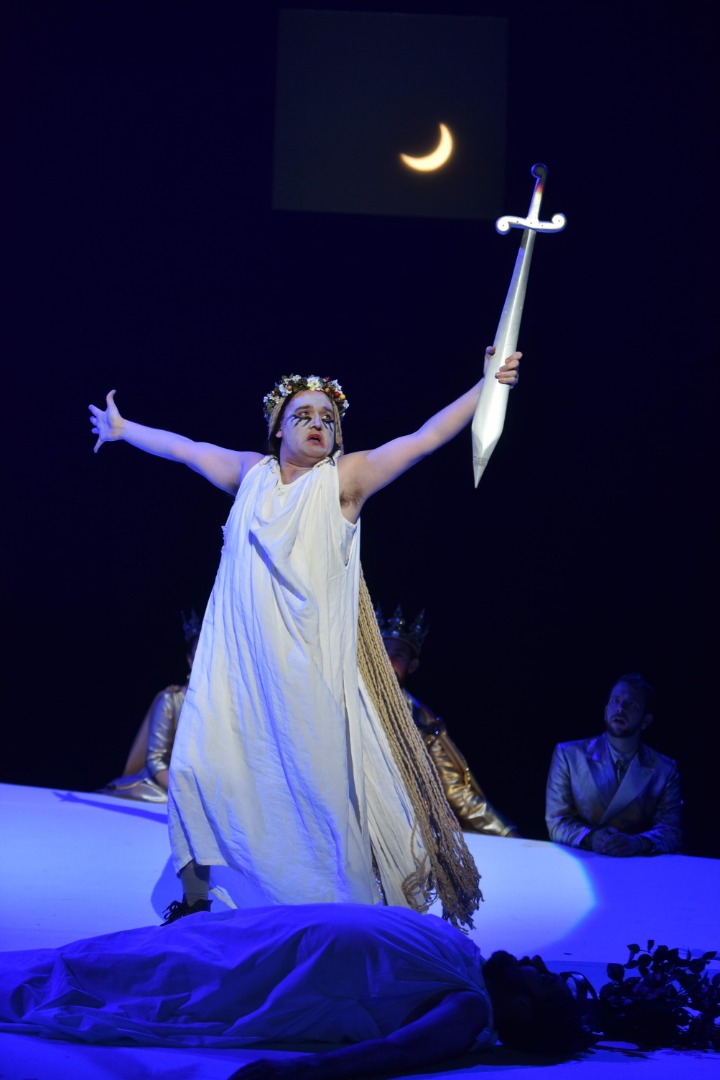 The mock-tragic play-within-the-play, Thisbe, portrayed by Flute, discovers the lifeless Pyramus (portrayed by Bottom), who believed Thisbe to have been killed by a lion. Thisbe sings the aria “Asleep, my Love?” as a lament and stabs herself.
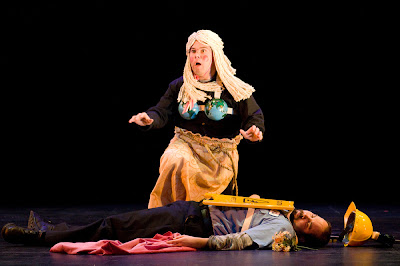 A Midsummer Night’s Dream, Opera Philadelphia (photo: Kelly & Massa)
A Midsummer Night’s Dream, Seattle Opera (photo: Rozarii Lynch)
Key Scene #2 continued
00:06 – 2:01
[Speaker Notes: https://youtu.be/5SeeMubn94I?si=O3Up8VsyCO3yReqE]
Key Scene #3: Act III, Finale & Puck’s Epilogue
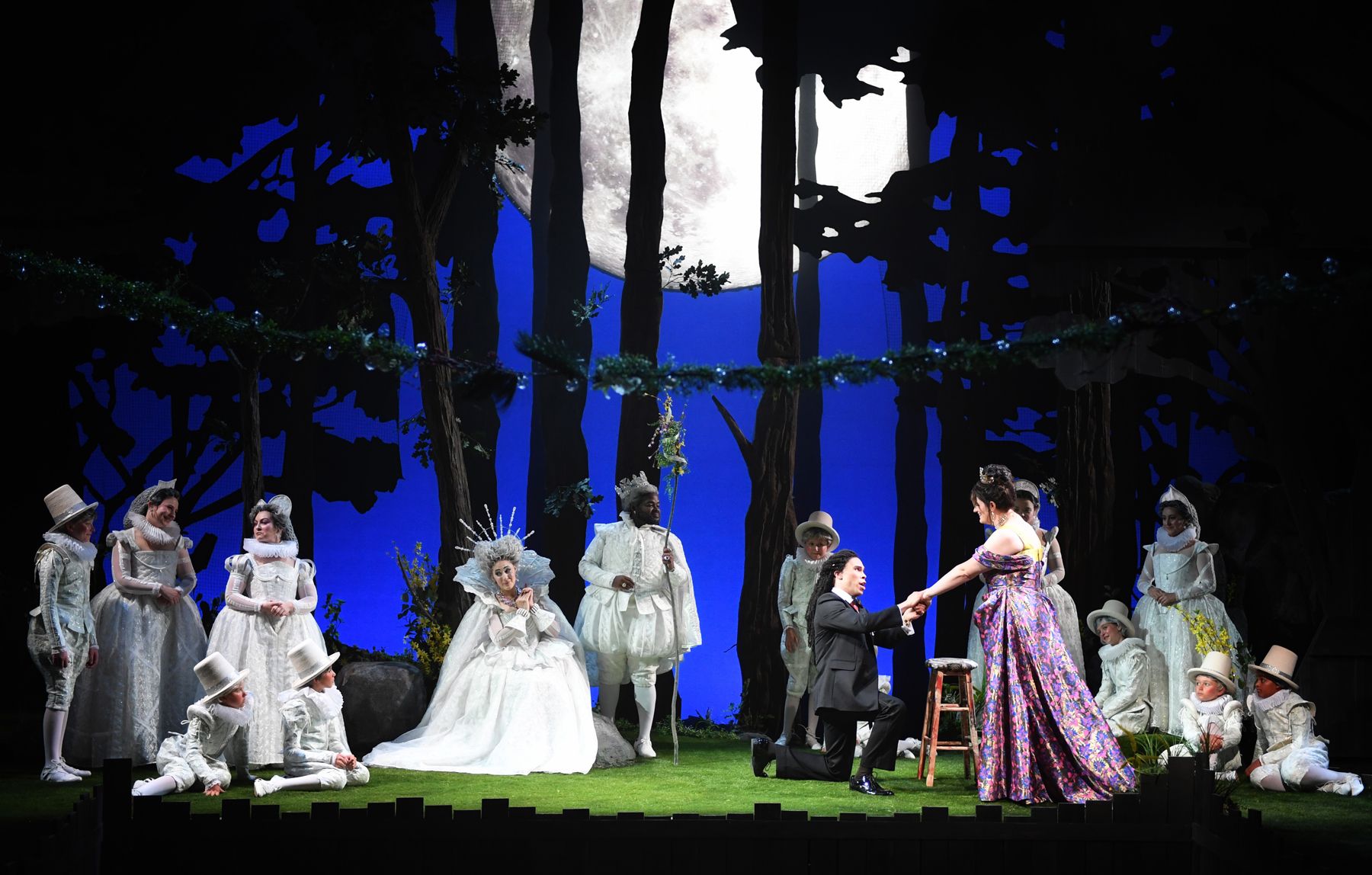 The various stories have been resolved: the lovers are united, the mechanicals presented their play, and the fairies have restored order. Puck then breaks the "fourth wall" and talks openly to the audience, apologizing if the performance has offended anyone.
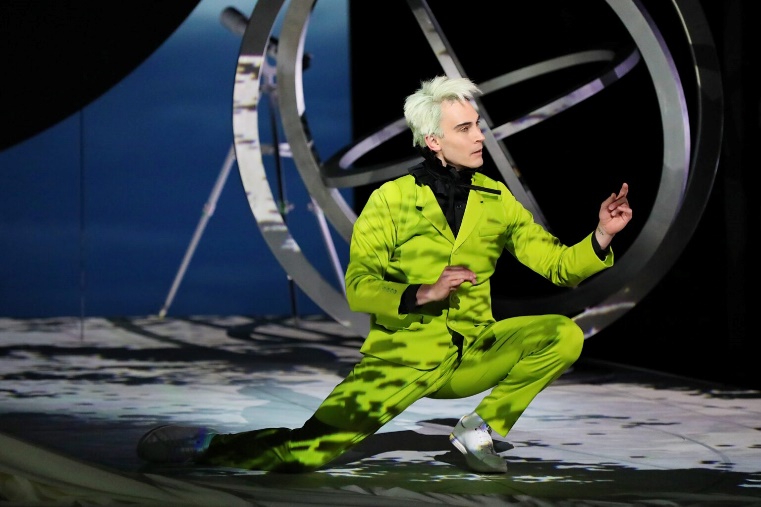 A Midsummer Night’s Dream, Des Moines Metro Opera (photo: Duane Tinkey)
A Midsummer Night’s Dream, Santa Fe Opera (photo: Curtis Brown)
Key Scene #3 continued
0:03 – 3:02
[Speaker Notes: https://www.youtube.com/watch?v=BEgafzaxS98]
Why do we adapt stories?
Adaptation Guidelines
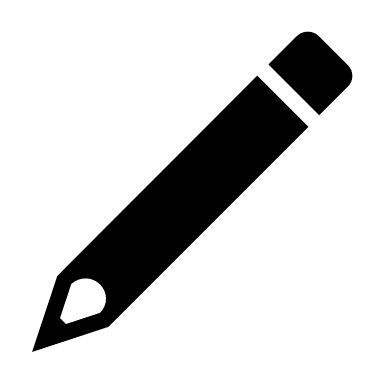 Adapting the Who, What, When, and Where. 
Who: character/character identity
	Note: character identity can be adapted, but characters may not 	be eliminated or added. 
What: key scene, action in the story - what is happening?
When: time period, time of day, year, etc.
Where: location and setting
Adaptation Pitch
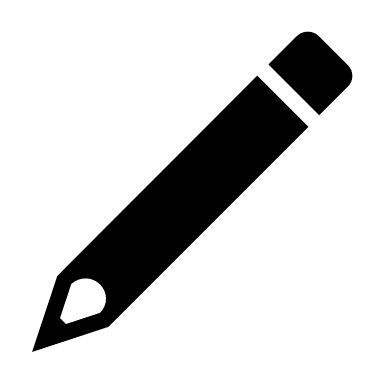 Who (characters in the scene):
What (scene action):
When (time period, time of year/day):
Where (location/setting):
 
Why did you choose to adapt the opera this way?
 
How will these changes affect the rest of the story?
Present
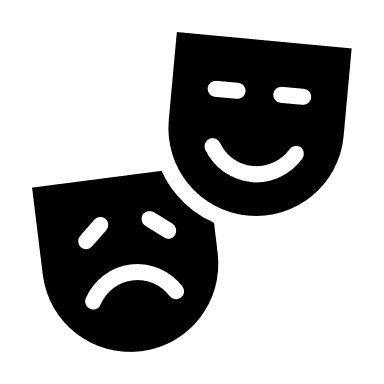 Reflection
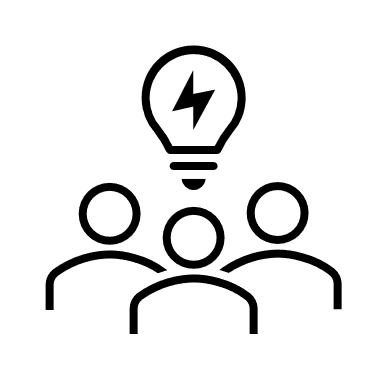 Share thoughts on the story adaptation pitch process.

How did your understanding of the story change as you adapted it?
 
Were there any new insights or perspectives that emerged?
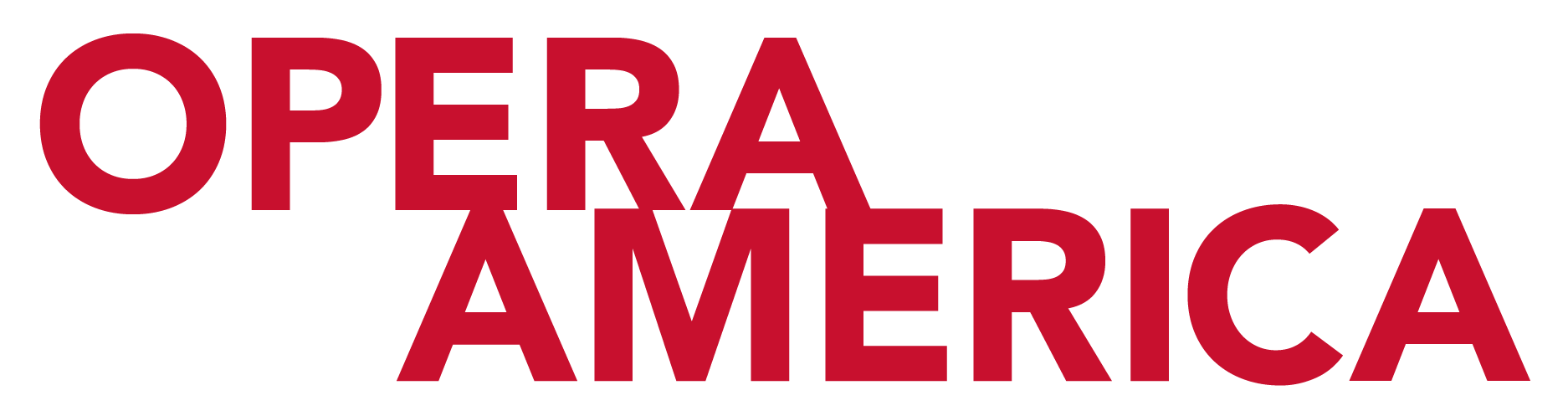 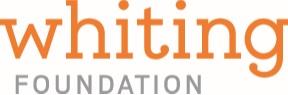